Early Reading Programme
Priory St. TSA
Natalie Banthorpe
Bridget Harris
Early Reading Programme
40 Schools
One nursery
Most  in SSIF 1
10 Leads trained in Year 1
Sustainability
Involved Nursery to Y4
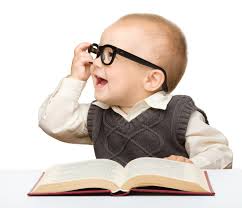 Why were results so low in some schools?
Phonics was not a priority on the timetable
It was ‘fitted in’
It was often one of the first lessons to be dropped 
Teachers would usually teach the most able
TAs would usually teach the most vulnerable
TAs were often untrained
TAs were often expected to plan the phonics for the least able
Streaming
Where did the programme come from?
St. Clare’s in Clacton:

36%in 2012
33% in 2013
74% in 2014
The success
2015 89%
2016 96%
2017 93%
2018 96%
2019 93% - prediction

96% in a school with very high deprivation factors and poor language skills on entry
An Example!
Some days no phonics in Y1 as other curriculum areas took precedence.
Other days -  40 min lessons in order to catch up.
Children streamed into at least 6 groups going to various places throughout the school.
TAs planned and delivered the lessons to the most vulnerable.
Lessons were dull, repetitive and the pupils disengaged.
Time not used effectively.
Stuck within same Phonic Phase until all children got it – no rapid progression.
No links to other lessons.
And now…
Phonics is taught daily (twice during the catch up year).
It is always a priority in EYFS and KS1.
Lessons are no longer than 20 mins.
No streaming so they all get QF input from the teacher.
LSAs used for targeted support during the lesson.
Focused interventions happen at another time.
Exciting and engaging lessons.
Rapid progression a must.
Embedded across other subjects/lessons.
The Training
All staff hear the same messages on one day training. (One for teachers and one for TAs)
All schools have follow up visits from SLE (at least 1)
Training includes classroom observation
A typical lesson
Whole class input from class teacher.
Revisit and Review – quick and rapid recall of phonemes or common exception words that the children are finding the trickiest. 2 mins on these and not on every single phoneme (boring!). 
Teach – Introduce new phoneme, practise looking for it in words, pictures on IWB, writing it on a whiteboard, sorting pictures/objects with the phoneme and without.  Making it as exciting as possible. 2 min
Go and Practise (the interactive fun bit!) – 8 mins. Independent or scaffolded activities for the children to embed the new knowledge. For example, word sorts, reading captions and matching to pictures, active blending or segmenting with activities like a word ladder. 
Apply (the reading and writing bit!) – 8 mins. Take the new knowledge and put it into a different context. Read sentences and spot the phonemes, write sentences with the phonemes, word building etc.
Show case school!
Time to hear from someone who has been through the changes.
Successes!
What didn’t...
What worked well...
Resistance to change - e.g changing the timetable
Trusting TA with MA children
When there were other issues e.g pupil work ethic, behaviour issues
Quality First Teaching
Lesson demos
Training 
Bespoke support 
Format of the lesson
Daily lessons
Whole class teaching
Feedback!
“The teaching has improved as a result of training and the SLE visits have really impacted on what is taught and teacher’s enthusiasm for trying out new ideas.” HT Terling 

 “All year 1 staff attending training – made phonics high profile and supported new members of staff (particularly LSAs).” English Lead John Ray Infants

“I believe that our success in largely due to excellent and frequent teaching.” HT Finchingfield Primary
“The phonics training helped us to ensure a consistent approach to our teaching and the lesson visits and feedback was very useful to us all.” English Lead, Friars Grove
 “Continuing training for phonics teachers and LSAs so all members of the team have a secure subject knowledge to teach phonics.” AHT, Unity Primary 
“Quality first teaching, interventions, movement between groups as need arises, consistently taught daily at the same time, reinforcement through ICT, SLE visits and TA training (so everything, really!).”KS1 Lead Takeley Primary
Thank you for Listening!